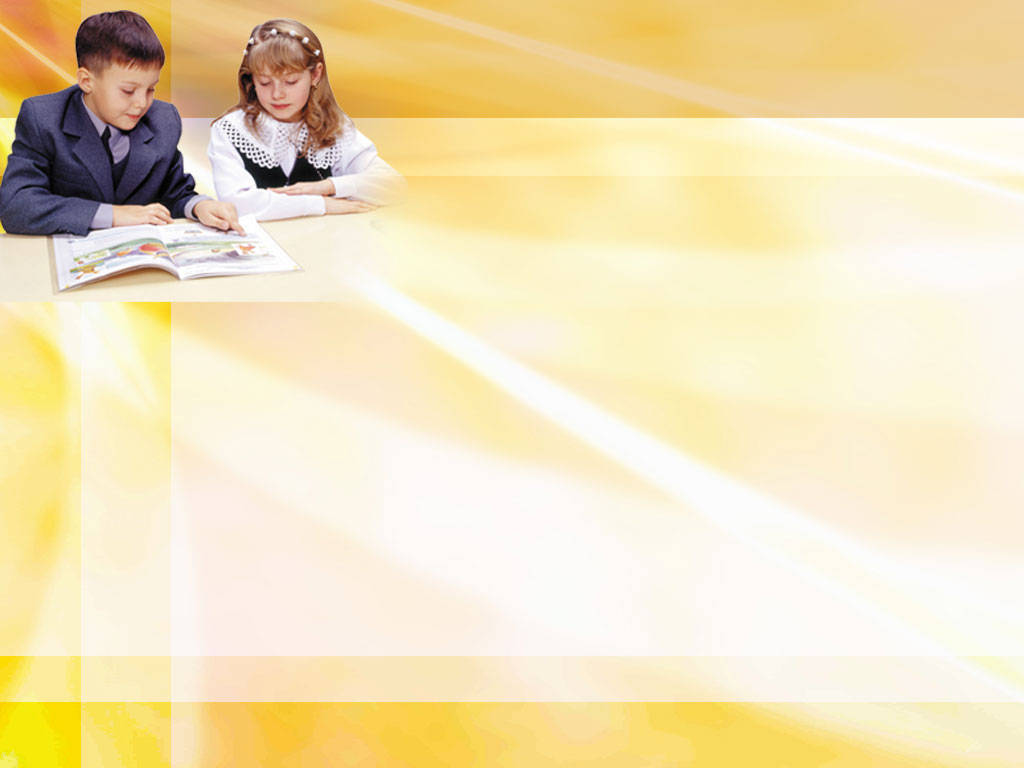 Мастер  класс 
«Кластер как один из эффективных приемов «Критического мышления»
МБОУ «Мичанская ООН»
 Сабинского района РТ,
Файзрахманова Р.Г.
Цель: 
рассказать о возможностях использования приема  «кластер».
                      Задачи: 
  познакомить с понятием технология развития критического мышления;
 раскрыть особенности приема «кластер»; 
 научить участников использовать эти приемы при работе.
Критическое мышление-это:
1.Открытое мышление, развивающееся путём наложения новой информации на жизненный опыт.
2.Отправная точка для развития творческого мышления.
Приемы развития    
          критического мышления: 
синквейны;
чтение с остановками;
прием «Верите ли вы, что…»;
мозговой штурм;
таблица «Знаю, узнал, хочу узнать»;
работа с вопросниками;
написание творческих работ;
создание викторины на основе изученного материала, кроссвордов;
логическая цепочка;
уголки;
кластер.
Школа обязана не только осуществлять передачу научных знаний, но и уделять должное внимание формированию мировоззрения, позитивной ценностной ориентации обучающихся, приданию обучению, труду, жизни нравственного измерения.                Патриарх Кирилл
ТЕМА
2 прилагательных 
3 глагола
ПРЕДЛОЖЕНИЕ из 4 слов 
(моё отношение)
СЛОВО-ассоциация
Синквейн
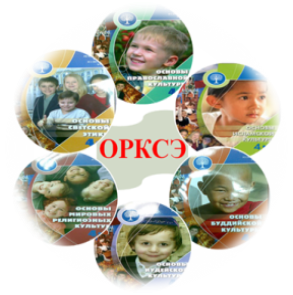 Направления:
приобретение и использование учащимися знаний, полученных в повседневной жизни в ходе своего или на основе чужого опыта;
 развитие познавательного интереса, творческих способностей, стремления к самостоятельному приобретению знаний, основываясь на жизненных интересах и потребностях своего ребёнка;
воспитание толерантности, уважения к истории и культуре своего народа и народов мира.
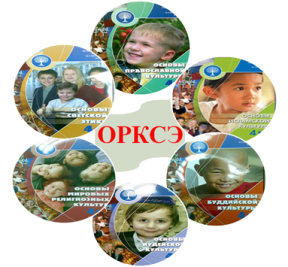 Кластер
 От английского  cluster. 
1. Кисть, рой, пучок, гроздь. 
2. Группа (a cluster of people).
Объединенный по каким-либо подобным признакам.

Кластер - это способ графической организации материала, позволяющий сделать наглядными те мыслительные процессы, которые происходят при погружении в ту или иную тему.
Что даёт применение технологии?
умение работать в группе; 
умение графически оформить 
                                 текстовый материал;
 умение творчески интерпретировать 
                          имеющуюся информацию; 
умение распределить информацию по 
               степени новизны и значимости; 
     умение обобщить полученные знания; 
 формирование культуры чтения, включающей в себя умение ориентироваться в источниках информации, пользоваться разными стратегиями чтения, адекватно понимать прочитанное, сортировать информацию с точки зрения ее                        важности, «отсеивать» второстепенную, критически оценивать новые знания, делать выводы и обобщения.
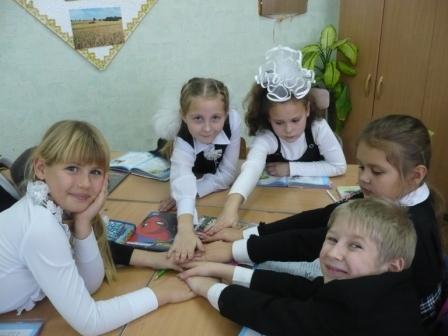 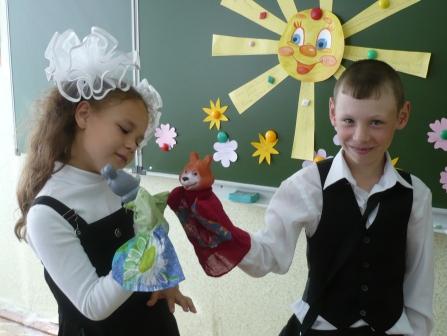 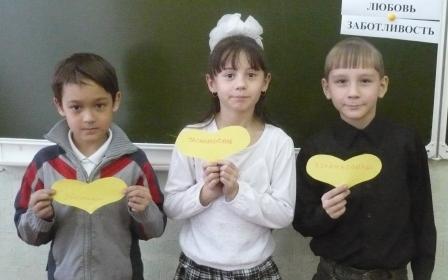 Используется:
При систематизации, повторении материала; 
При работе с текстом; 
При повторении в начале урока; 
При введении в тему; 
При сборе необходимого языкового материала; 
При контроле.
Технология составления кластера
1. Ключевое слово или понятие.
2. Запись слов вокруг ключевого слова. Они обводятся и соединяются с основным словом.
3. Каждое новое слово образует собой новое ядро, которое вызывает дальнейшие ассоциации. Таким образом создаются ассоциативные цепочки.
4. Взаимосвязанные понятия соединяются линиями.
В работе над кластерами необходимо соблюдать следующие правила:

Не бояться записывать все, что приходит на ум. Дать волю воображению и интуиции.
Продолжать работу, пока не кончится время или идеи не иссякнут.
Постараться построить как можно больше связей. Не следовать по заранее определенному плану.
ЛАДНАЯ СЕМЬЯ  (китайская притча)
		Жила-была на свете семья. Не простая семья. Более 100 человек насчитывалось в ней. Мало ли таких семей? Да, не мало. Но это семья была особая. Ни ссор, ни ругани, ни драк, ни раздоров. Дошел слух об этой семье до самого владыки. И решил он проверить, правду ли говорят люди. Прибыл он в село, и душа его порадовалась: чистота и порядок, красота и мир. Хорошо детям, спокойно старикам.
		Удивился владыка и решил узнать, как добилась всего этого семья. Пришел он к старейшине. «Расскажи»,- говорит. Долго писал что-то на бумаге старейшина. А, когда написал, протянул владыке. Всего 3 слова были написаны на бумаге: «ЛЮБОВЬ, ПРОЩЕНИЕ, ТЕРПЕНИЕ» А в конце листа: « СТО РАЗ ЛЮБОВЬ, СТО РАЗ ПРОЩЕНИЕ, СТО РАЗ ТЕРПЕНИЕ».
	-И все?
	-Да, - отвечал старик, - это и есть основа жизни всякой хорошей семьи.- И подумав, добавил: "И мира тоже".
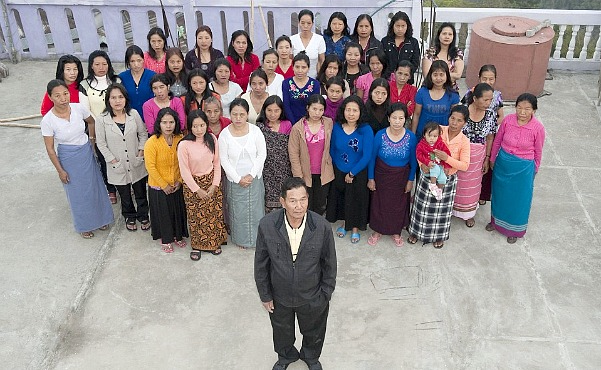 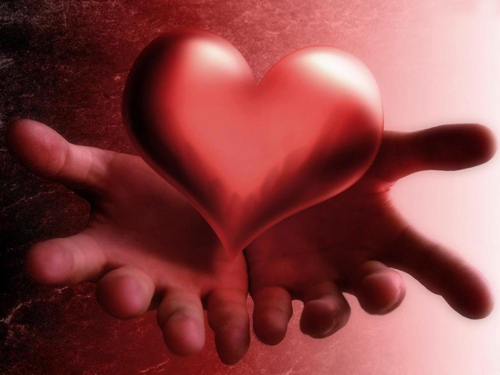 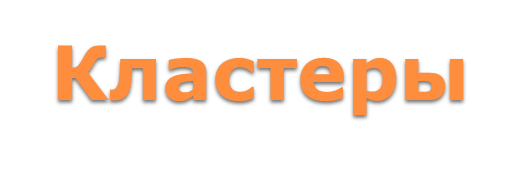 Как и у каждой методики у методики составления кластера есть свои плюсы и минусы.
   Плюсы:
   Кластер развивает мотивацию к обучению и наилучшие стороны ученика, учит учащихся самостоятельно добывать знания, развивает интерес к предмету, позволяет активизировать процесс развития у учащихся коммуникативных навыков, учебно-информационных и учебно-организационных умений.
   Минусы:
   Дети начальной школы имеют свои особенности. Они не могут руководить своими эмоциями, поэтому на уроках создаётся вполне рабочий шум во время составления кластера.
   Этот метод требует от педагога дополнительной подготовки к уроку – составление схем, заготовка конвертов, карточек.
Рефлексия
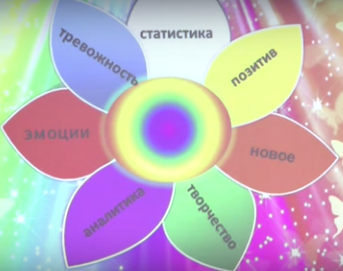